E-hulladék
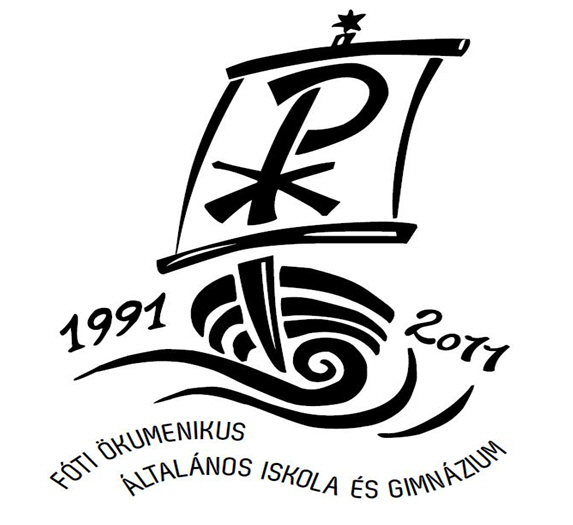 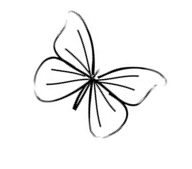 Öko-Öku boglárkák
Miért nem szabad…
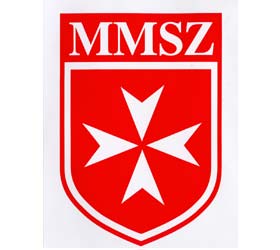 Megkérdeztük az MMSZ. munkatársátSzőke Jánost: Miért nem szabad az e-hulladékot a kommunális hulladék közé keverni? 
Az e-hulladék veszélyes, mert égetés vagy csapadékvíz bemosódás hatására a bennük található kötött állapotban lévő veszélyes anyagok a környezetbe juthatnak.
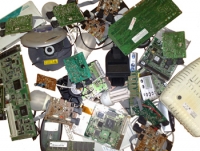 E-hulladék veszélyei…
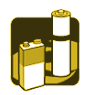 Veszélyes anyagok az e-hulladékban: 

vaslemez, 
műanyag(PVC, polisztirol), 
üveg (régi monitorok, képcsöves TV-k.), 
nyomtatott áramkörök(alaplap,tápegység),
alumínium, kábel(réz, ritkán alumínium), 
spiáter(cink öntvény) 
ólom(régi telefonok) 
ólom, nikkel, lítium(akku)
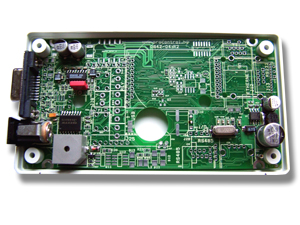 E-hulladék veszélyei…
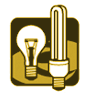 Ezek az anyagok veszélyessé válnak ha a lakosság környezetében maradnak.
Mert számos veszélyes anyag idővel kioldódva bekerül a környezeti „körforgásba”, onnan pedig a flórán és faunán át akár több, egymást követő nemzedék szervezetébe.
Mert rengeteg betegséget okoznak.
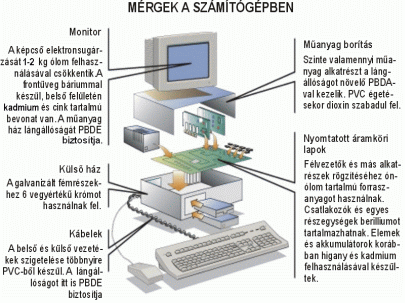 Miért érdemes gyűjteni…
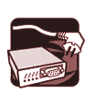 Mert az elkülönítetten gyűjtött elektronikai berendezések nem szennyezik a környezetet. 
Mert a legtöbb eszköz fémanyaga és a nyomtatott áramköri lapok fémtartalma újrahasznosítható ezért értéket képviselnek.
Mert környezettudatos életmódra nevelő hatású és jó példa.
Mert a másodnyersanyagok (fémek, üveg, műanyagok, stb.) kisebb energiával nyerhetők ki.
Mert egy indiai művész 2805 darab hulladékká vált számítógép-alkatrészből és más szemétből rakott össze egy életnagyságú New Beetle-t
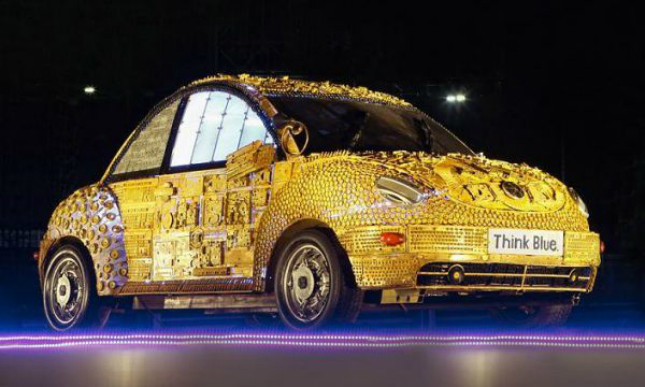 Mi lesz a leadott hulladékkal?
Az MMSZ-nek leadott hulladékot a budapesti telephelyre szállítják ahonnan  Tarnabodra kerül. 
Szelektálás és ártalmatlanítás.
Ezután feldolgozás és újrahasznosítás történik a környezetvédelmi előírásoknak megfelelően.
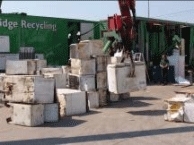 Lakókörnyezetünk…
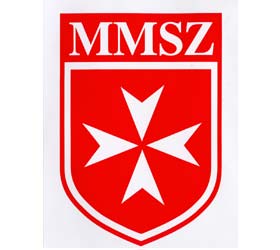 Magyarországon 30 cég foglalkozik e-hulladék gyűjtéssel és feldolgozással. 
A Magyar Máltai Szeretetszolgálat országosan gyűjti az e-hulladékot 6 éve. 
Ezzel 30 embernek biztosít megélhetést. 
Az iskolánk tanulói Budapesten, Gödön, Vácon, Dunakeszin, Fóton és még sok más településen is gyűjtik az e-hulladékot. 
Minden évben ősszel és tavasszal szerveznek gyűjtéseket.
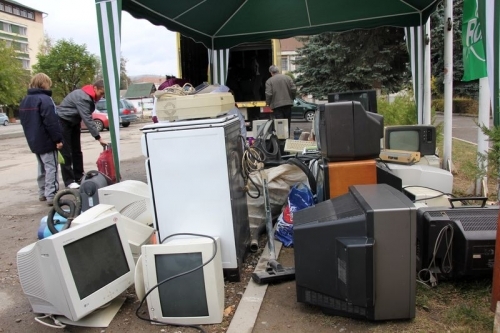